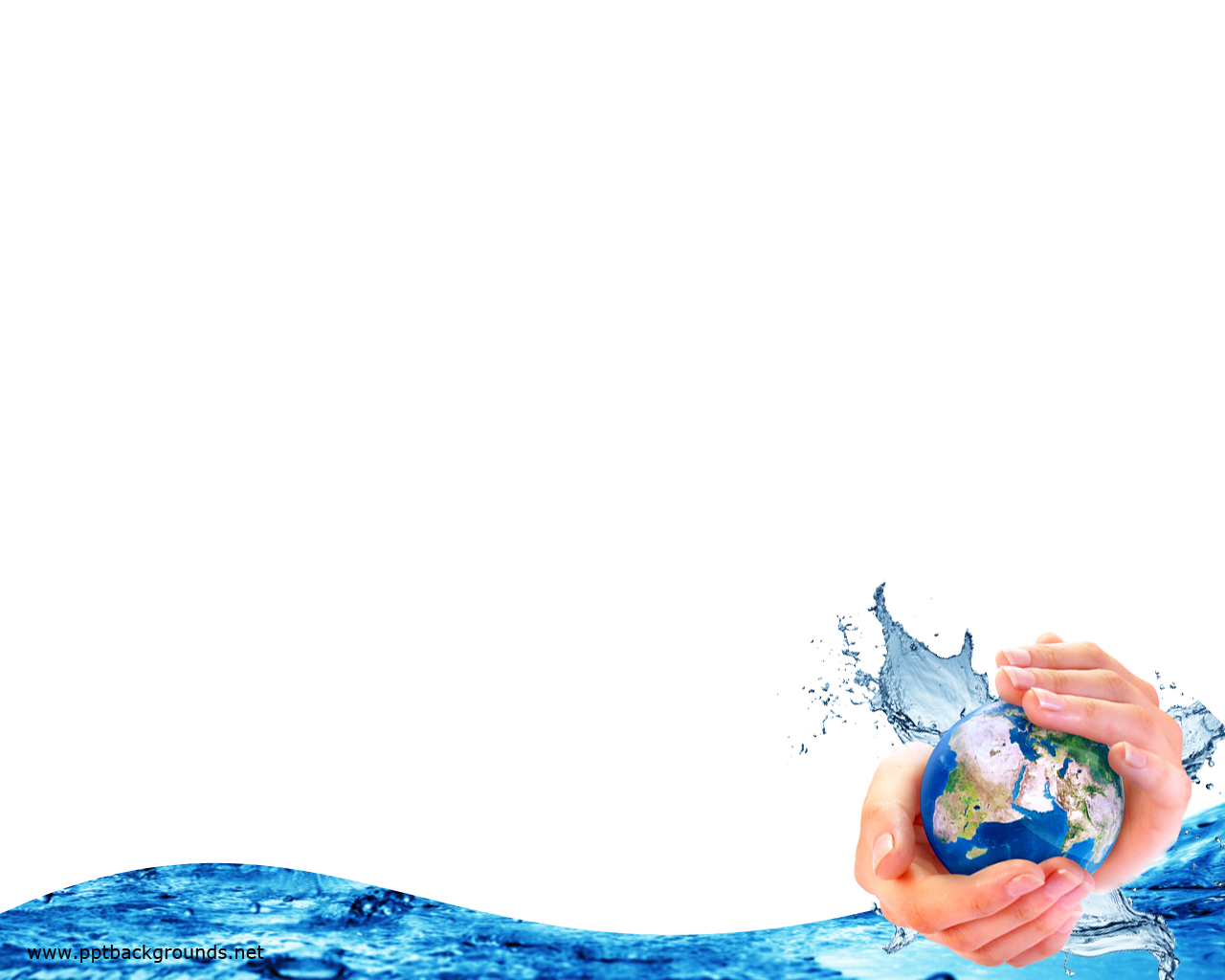 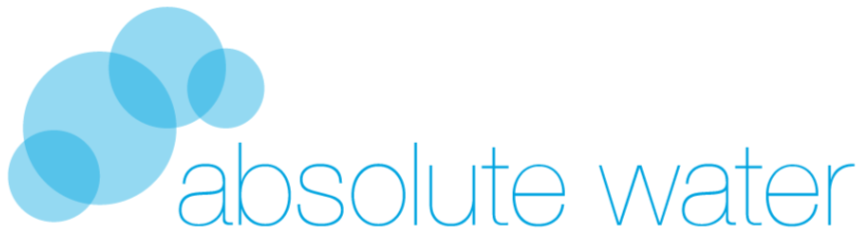 A LARGE PERCENT OF SEWAGE REMAINS UNTREATED
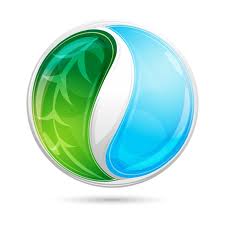 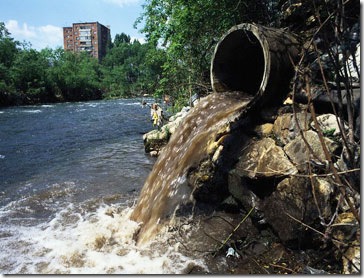 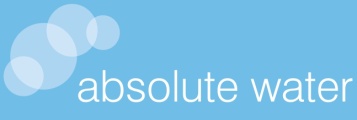 RECYCLING WATER : NEED OF THE TIME
2.5% OF THE EARTH’S WATER IS ONLY FRESH WATER
70% OF THAT IS FROZEN 
U.N WARNS OF WATER SCARCITY BY 2030

ZERO HOUR : CAPE TOWN, NOW BANGALORE
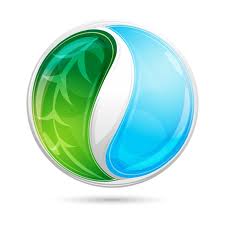 SEWAGE TREATMENT 
WITH 
BIO-FILTER
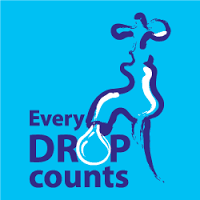 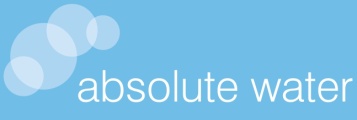 SEWAGE TREATMENT
The Process pioneered by Absolute Water is totally different from the conventional processes in existence at present. 

 It is a totally Green process that does not use any Aeration (power), or Chemicals, and most importantly, produces NO Sludge.

 The process is based on a mix of Vermi-cast and Micro-Organisms that naturally degrade all the pollutants in the raw sewage, converting some into nutrients.
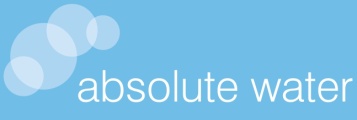 STP BIOFILTER
The BIOFILTER works on the principal of vermi-filtration where specially bred worm species and a mix of bacteria act on the suspended and dissolved solids in the raw sewage and biologically degrade in an environmentally safe manner.

This is a continuous process, therefore the treated sewage keeps flowing through an inclined drain at the floor of the bio-filter into the treated sewage tank which can be used for further treatment or irrigation / horticulture etc.
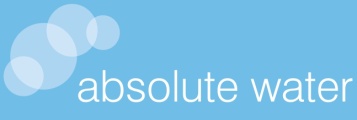 USP
It solves two of the biggest issues of conventional STP 
Sludge management : Due to no sludge formation it eliminates the problem of sludge dewatering , handling and disposal 
Power requirement: has a very low requirement and can also be catered via solar panels
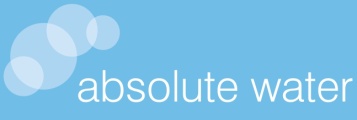 BIOFILTER ADVANTAGES
Power : 1.0 kW/ 100 KLD 
just for running the pumps
 Green process
therefore no use of chemical
 Extremely low operating costs
Organic media replacement is humus, a bio compost ( 6-8 monthly)
 NO Tanks/ Aeration/ Sludge separation,     	therefore very low civil cost 
No Noise ( since no aeration device involved)
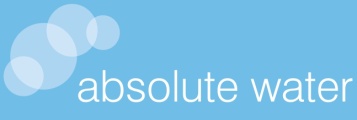 BIO-FILTER FOR CIVIL BASED SEWAGE TREATMENT PLANT DETAILS
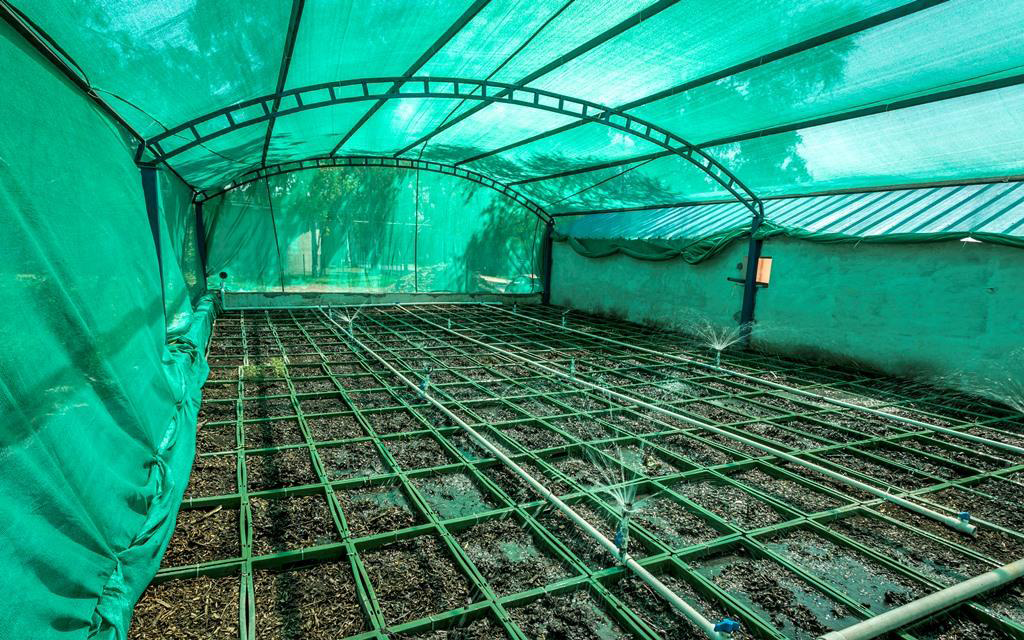 Truss work and media laying
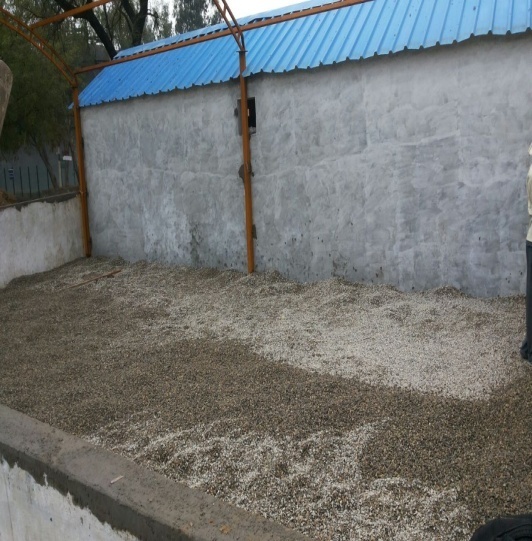 Bio-Filter Basin  Internal view
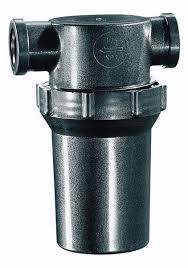 Inorganic Media layers Loading
Pre- Filter Strainer
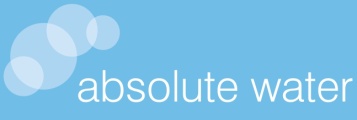 PLANT SIZE
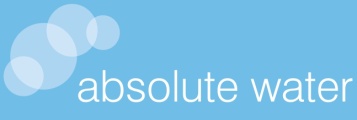 Modular systems have been designed for smaller requirements, e.g. 20 -50 KLD.

These would cater for communities like villages, housing colonies, localized treatment plants, etc.

Assuming 30 litres/day/person as the sewage output, a 30 KLD modular plant would suffice for a community of 1000 persons.

SOLAR: Because of the extremely small power requirement, this modular plant is ideally suited to use Solar power to run a small pump.

This makes it independent of power supply, thus ensuring its usefulness throughout the day.

The footprint of the 30 KLD modular plant is 3 x 3 meters.

For larger requirements, 1-5 MLD plants can be designed. The area required is roughly 0.8 m2/KLD.

*KLD: Kilo Liters a day
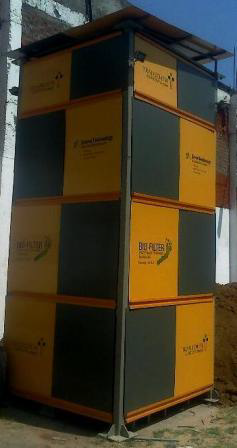 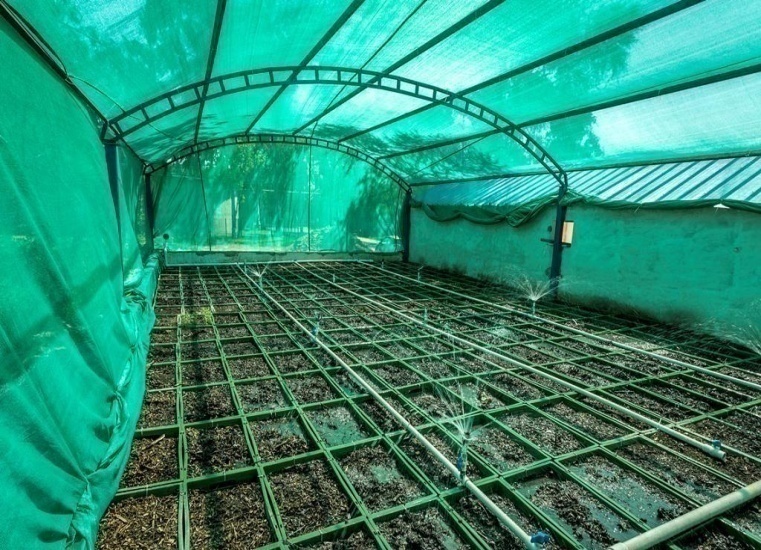 WATER RECOVERY
This is non-R.O. System with a very high recovery (> 80 %). 

The specially designed Membrane not only filters out various contaminants but also the harmful Bacteria, Viruses, and other Pathogens.

The feed is taken from the treated sewage tank and is passed through a pressure sand filter to remove the suspended solids, if any. There is another filter to ensure that the feed to the membranes does not have any particles in it. This ensures long life for the membranes.

The Permeate from the membrane is of Potable/Contact water/Bathing water quality .
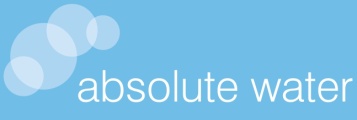 MEMBRANE FILTRATION 
 
Non R.O. ( Low power) 
Recovery : > 80 %
Removes BACTERIA, VIRUSES, PATHOGENS
Potable water quality
Reject high in nutrients
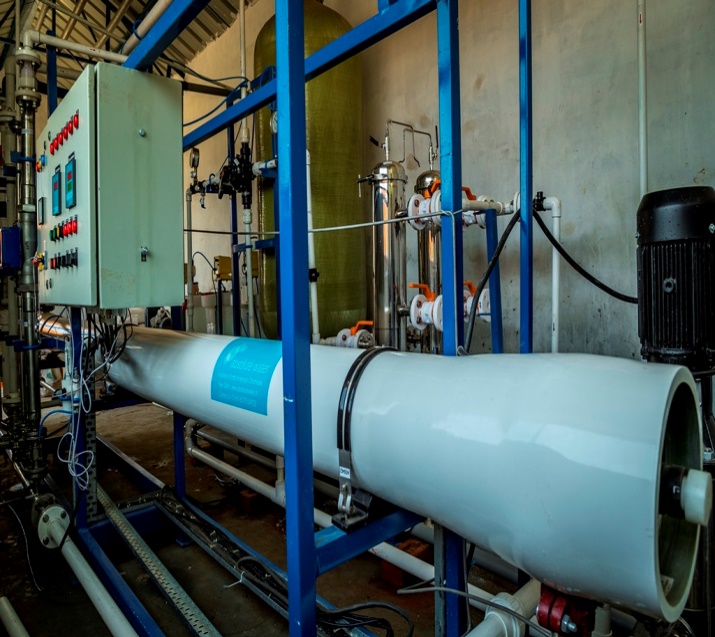 REJECT PARAMETERS

 BOD:	         < 10mg/l
 DO: 	           2-4mg/l
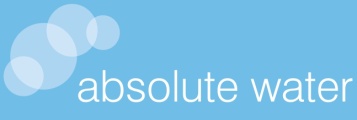 SOLAR POWER ( OPTIONAL) FOR MEMBRANE SYSTEM: 
 
Can work 24 X 7
Power supply not a constraint
Environment friendly 
Will require Roof Area
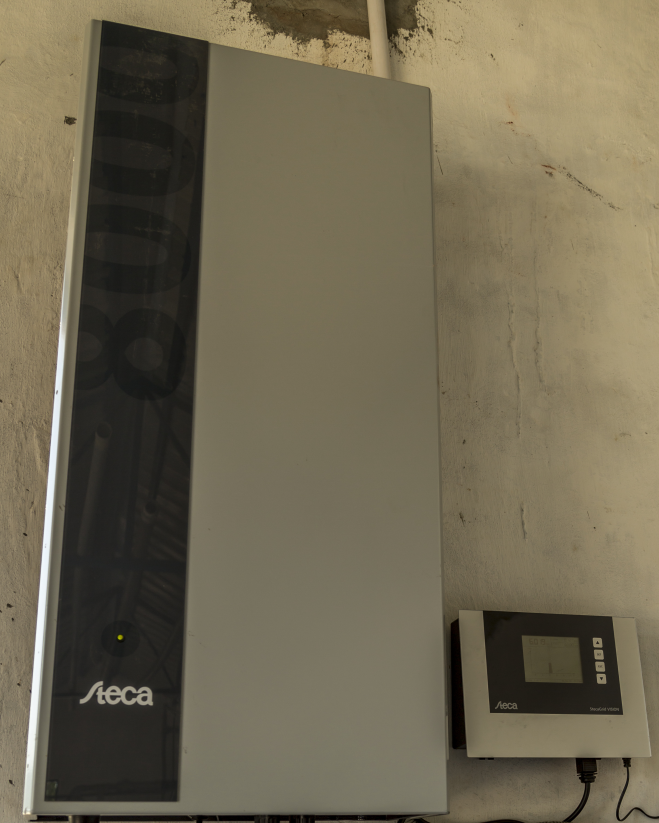 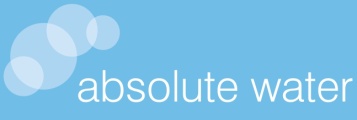 TREATABLE CAPACITY
3KLD  upto 50 KLD: Modular Plants
50KLD-3MLD: Civil based 

To treat upto Agricultural Quality : Ozonation required but no membrane is used .
To treat upto drinking quality : use of specialized membrane

*KLD: Kilo Litres a day
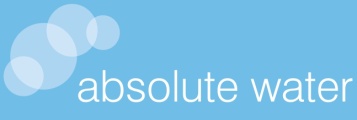 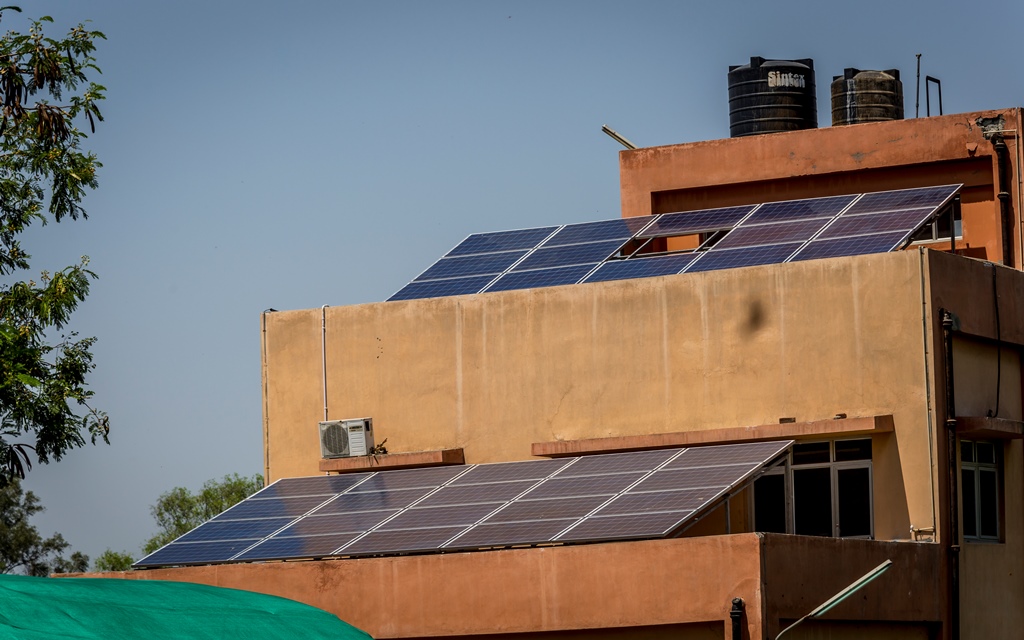 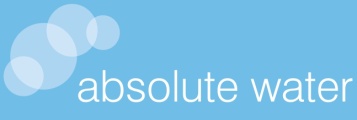 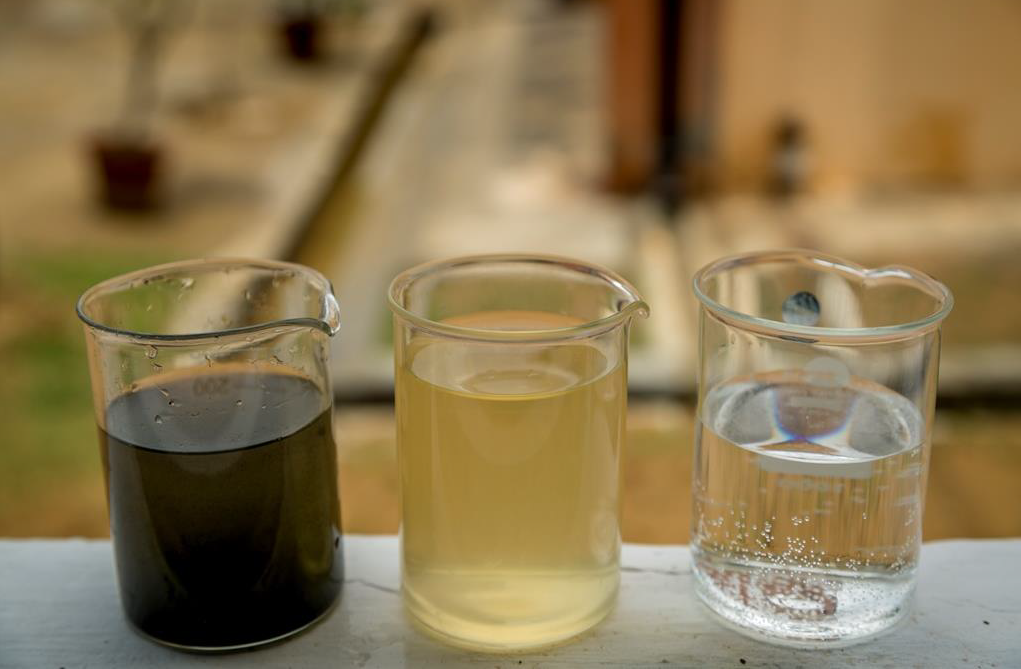 RAW SEWAGE
AFTER BIO-FILTER
AFTER MEMBRANE
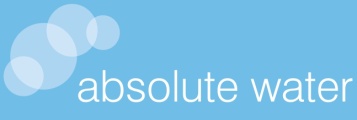 NEW CENTRAL POLLUTION CONTROL BOARD NORMS
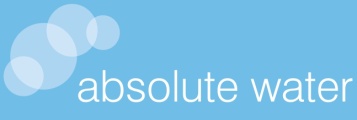 OPERATING PLANT & OPEX
CAPACITY : 		100 KLD

LOCATION : 		DELHI JAL BOARD ( DJB)
			KESHOPUR STP PLANT
			NEW DELHI

INPUT : 		RAW SEWAGE

OUTPUT : 		DRINKING WATER

OPEX			Paisa 1.8/litre
 *KLD: Kilo Litres a day
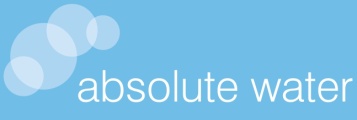 1 MLD WATER RECOVERY PLANT 
OPEX
POWER/CONSUMABLES/ MANPOWER

             
             SEWAGE TREATMENT :  Paisa 0.6 /litre 

	WATER RECOVERY       : Paisa 1.8 /litre
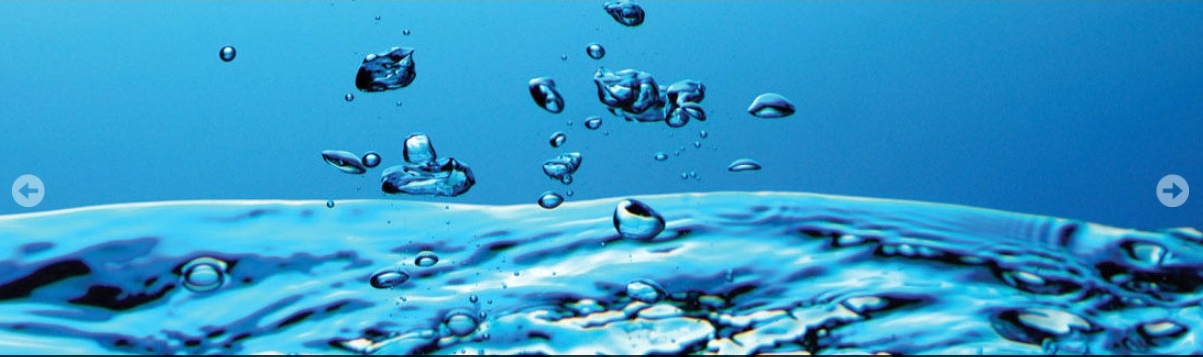 AWPL TREATED WATER CAN BE USED FOR
With use of our special membrane:
Drinking
Bathing 
Washing
Without use of special membrane, Tertiary Treatment: (non-potable)
Flushing of toilets
Cooling towers(AC)
Ground water  recharging 
River rejuvenation
Irrigation/Horticulture
Industrial :
Tannery
Construction
Food processing
Sugar mills 
Dairy
Textile
Commercial/Institutes/Hotel/Resort/Residential areas
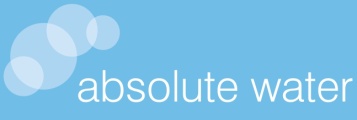 BIOFILTER WASTE
( Once in six months)

HUMUS

Soil Porosity
Nutrients
Soil Fertility 
Can Be Marketed ( To Nursery)
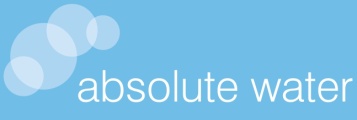 INLET & OUTLET WATER CHARACTERISTICS
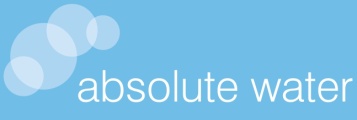 WATER RECYCLING AROUND THE WORLD
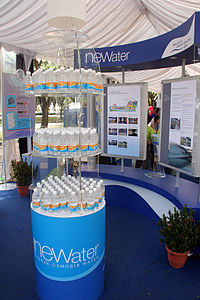 NeWater Singapore 

NEWater is the brand name given to reclaimed water produced by Singapore's Public Utilities Board. More specifically, it is treated wastewater (sewage) that has been purified using dual-membrane  and ultraviolet technologies, in addition to conventional water treatment processes.
neWater meets 45 % of Singapore’s drinking water
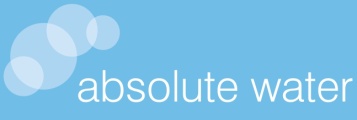 WATER RECYCLING AROUND THE WORLD AND SPACE
Space stations recycle their human waste and convert that into drinking water so that they don’t use the packaged water too much…
In Adelaide, Australia, the treated sewage is discharged into the Murray-Darling rivers, which are then used as drinking water sources for the cities downstream
The Orange County Water, California treat the raw sewage and use the same for ground water recharging
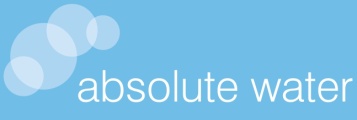 ABSOLUTE WATER KESHOPUR PLANT INAUGURATED BY DELHI C.M. MR. KEJRIWAL ON JULY 09, 2015
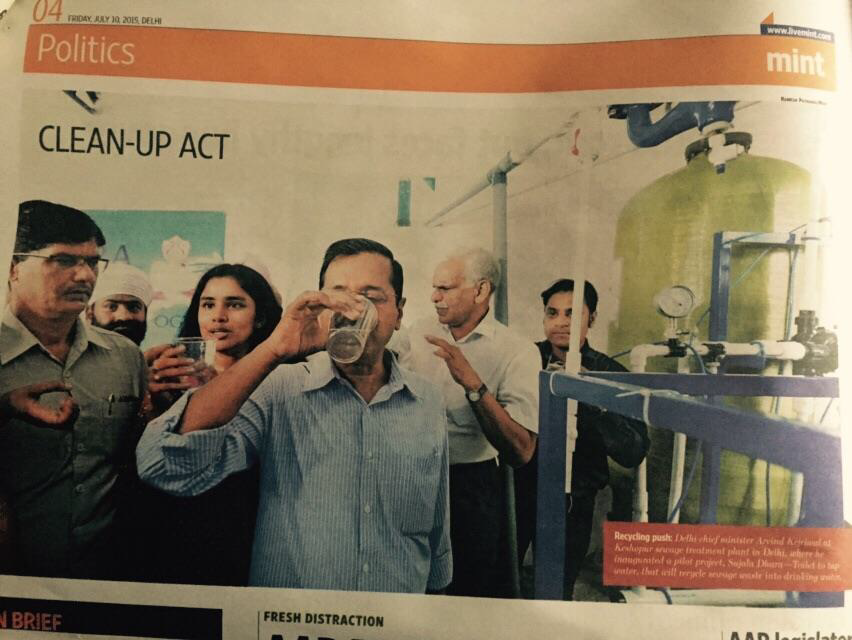 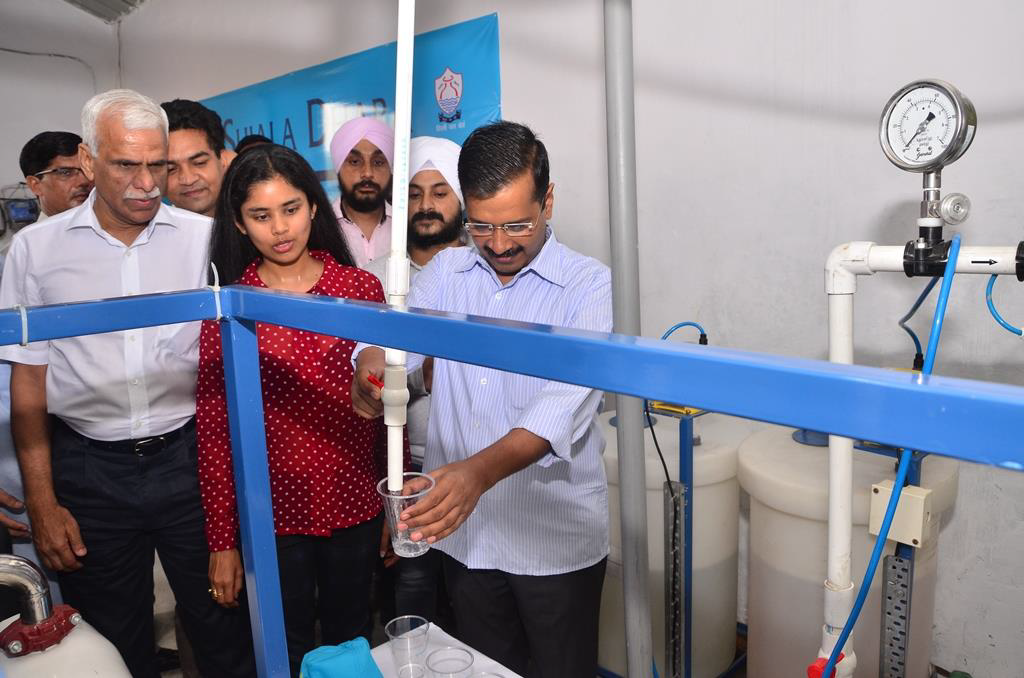 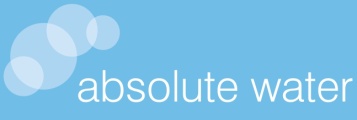 ABSOLUTE WATER :IN MEDIA
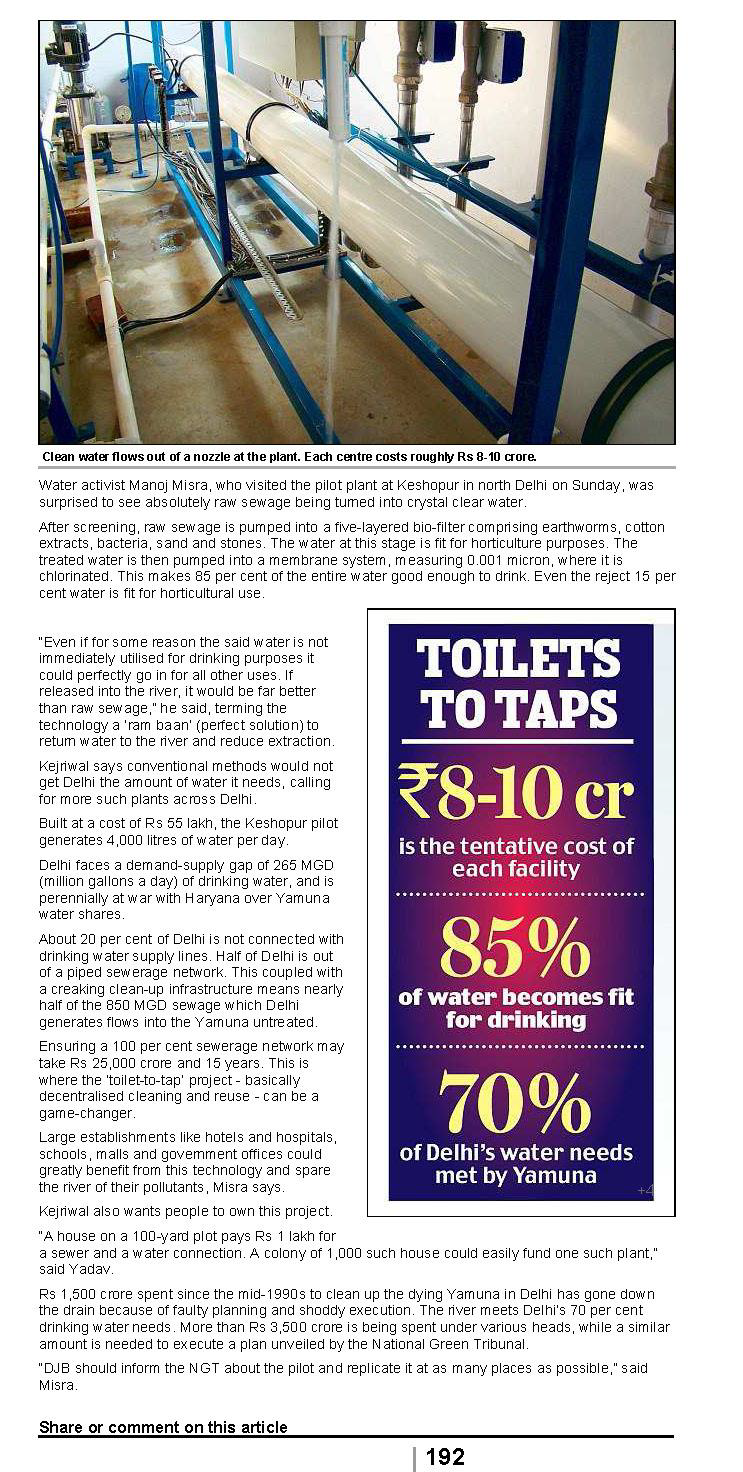 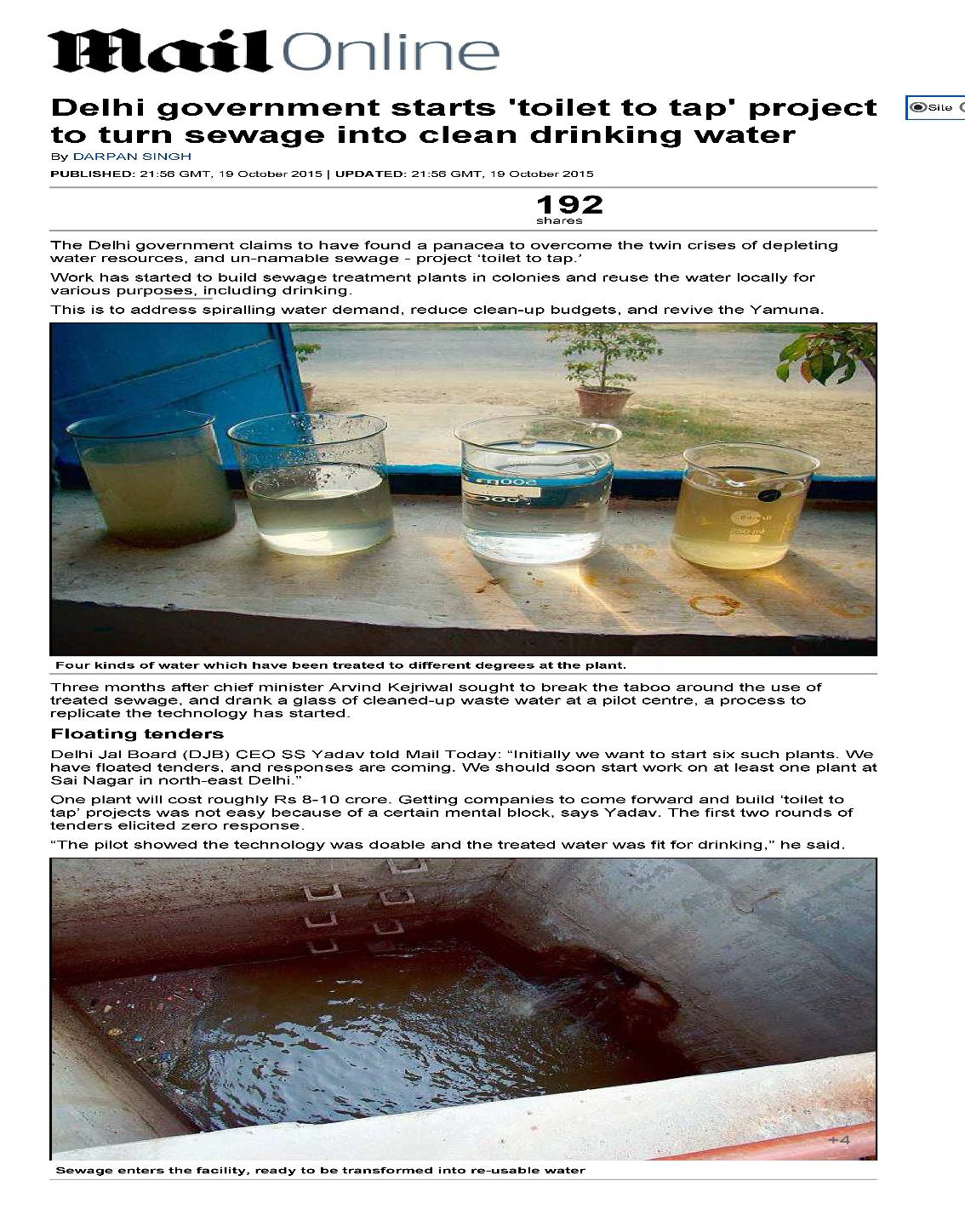 ABSOLUTE WATER :IN MEDIA
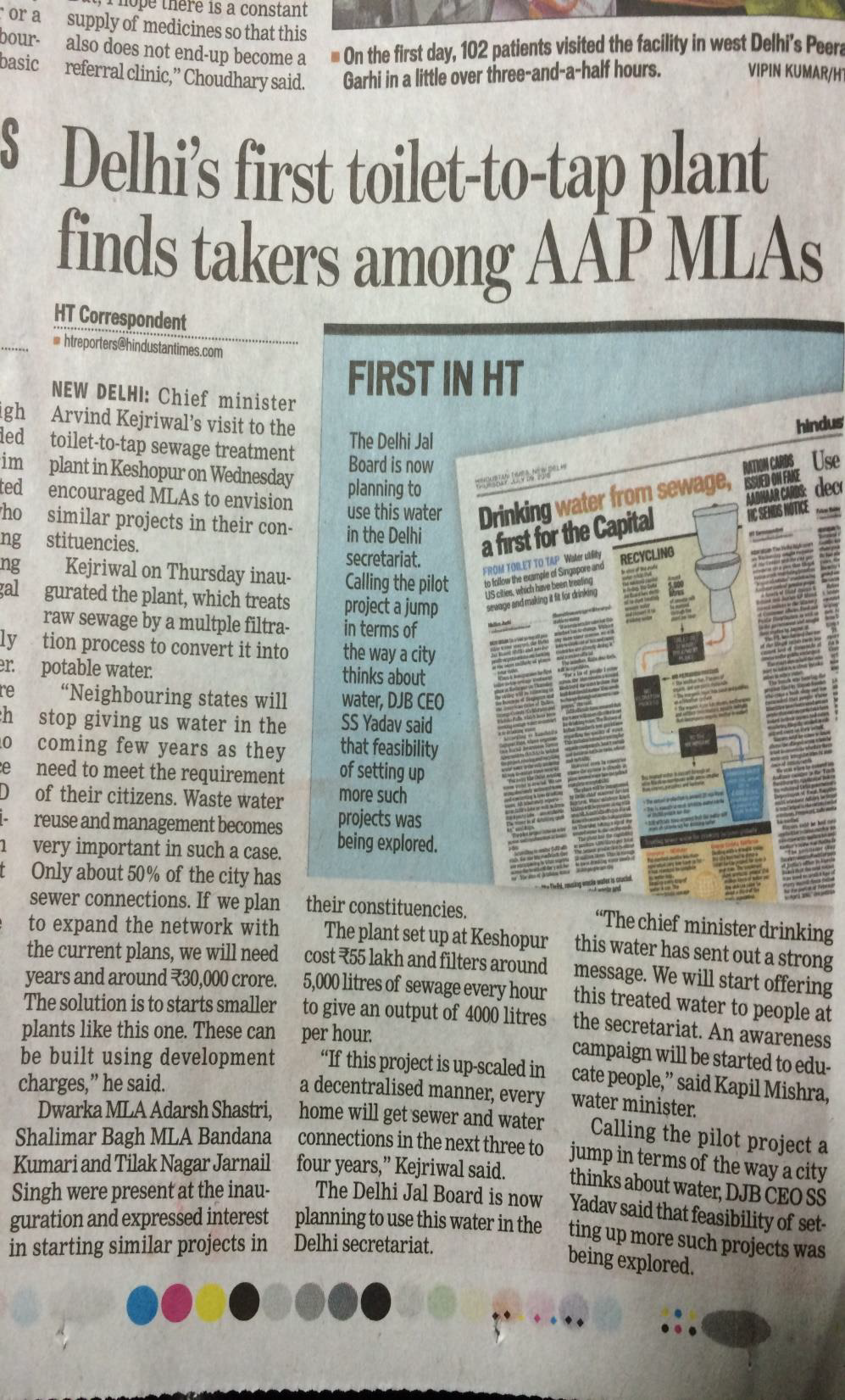 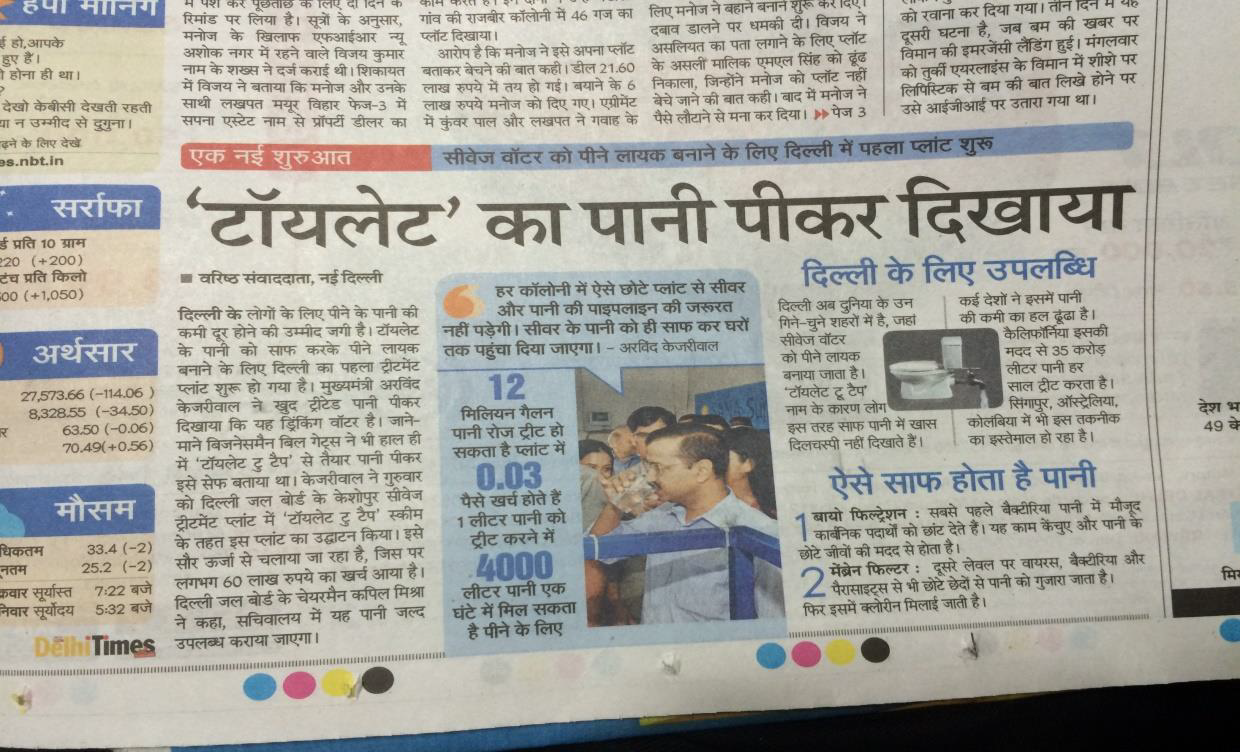 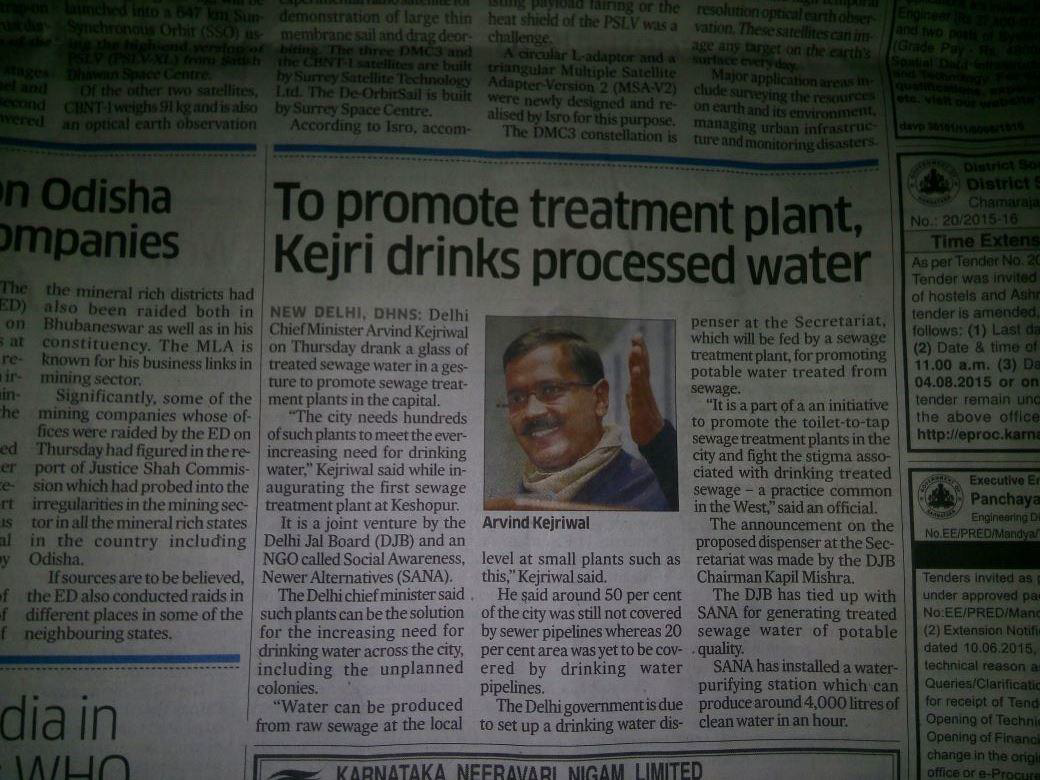 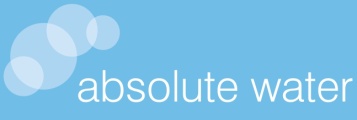 PLANT VISITED AND APPRECIATED BY :

•DR. A.K. AKOLKAR
MEMBER SECRETARY
CENTRAL POLLUTION CONTROL BOARD

•DR. SUNEEL DAVE
NATIONAL MISSION OF CLEAN GANGA

•DR. ABSAR AHMAD KAZMI
PROFESSOR , IIT ROORKEE
ON BEHALF OF NGT

•DR. VINOD TARE
PROFESSOR , IIT KANPUR

•SHRI MANOJ MISHRA
CONVENER
YAMUNA JIYE ABHIYAN

•TEAM FROM CENTRE FOR SCIENCE AND ENVIRONMENT

•SHRI ARVIND KEJRIWAL, CHIEF MINISTER , DELHI

•SHRI KAPIL MISHRA
CHAIRMAN DJB, WATER MINISTER, DELHI
and many more
ABSOLUTE WATER PRESTIGIOUS CLIENTELE
DJB
Lanxess
Ecoware 
Saraswati Medical Institute, Hapur
Silver Oaks Engineering College, Ahemdabad
Surya Resort, Allahabad
ISGEC Heavy Engineering Ltd.
Guru Nanak Dev Engineering College, Ludhiana
Chilkur Balaji Temple, Hyderabad
Nuts and Spices Dairy division, Chennai
Delhi Technological University, New Delhi


And Many More..
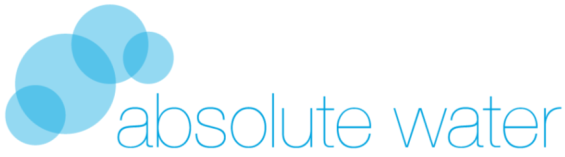 AREAS OF EXPERTISE
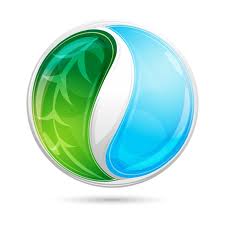 WATER RECOVERY FROM RAW SEWAGE
ZERO LIQUID DISCHARGE
ONLINE MONITORING FOR ETP AND STP PLANT
WATER RECOVERY FROM EXISTING SEWAGE TREATMENT PLANT’S
SULPHATE REMOVAL SYSTEMS MAINLY IN SUGAR MILLS
ETP UPGRADATION
COOLING TOWER CONDENSATE RECOVERY
RO PLANTS
THANK YOU
ABSOLUTE WATER
M 58, III Floor, M Block Market,
Greater Kailash II, New Delhi – 110 048
Tel : +91 11 2921 6344
Email : Enquiry@absolutewater.In
www.absolutewater.In
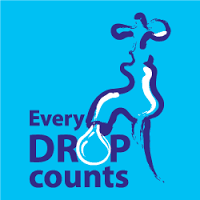 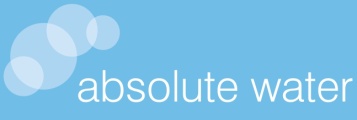